Youth Voices: Youth-Centered Design Thinking
An overview of the design thinking process and how it can improve youth engagement and the patient experience in SBHCs.
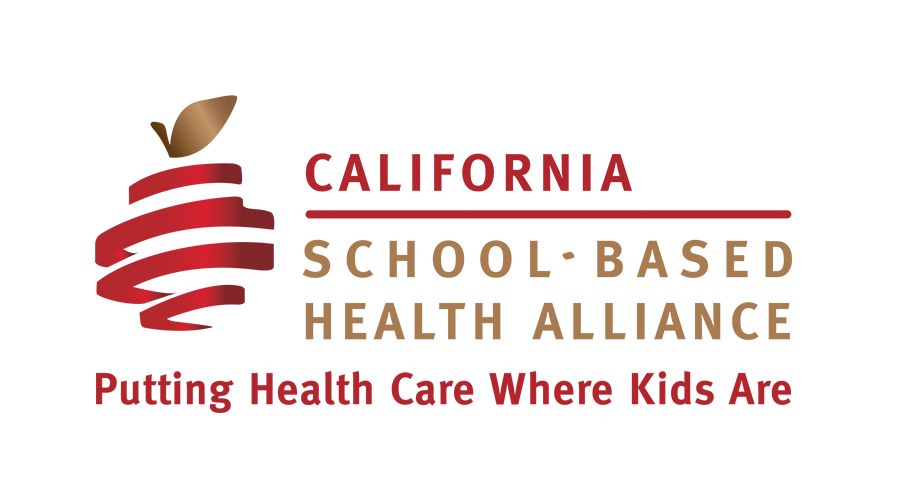 Webinar Housekeeping
Everyone is in “listen-only” mode.
Two listen options: phone or web (phone tends to be better!) 
Call in #: 
Type questions in "chat box" located in the sidebar to the right. 
If you are having technical difficulties please be sure to address the panelists and we will do our best to help you.
The webinar is being recorded.
Supporting materials will be available on our website within one week of this webinar.
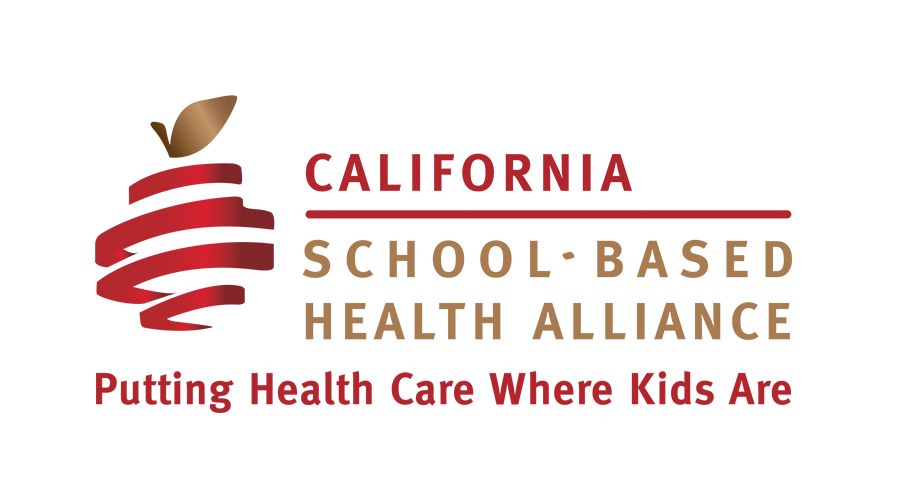 Introductions
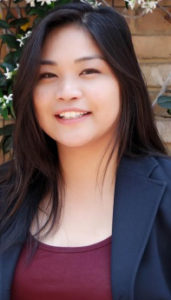 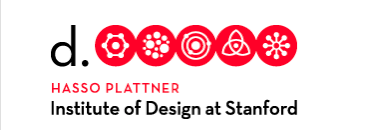 Anna Gabriella Casalme
Youth Board Consultant
CA School-Based Health Alliance
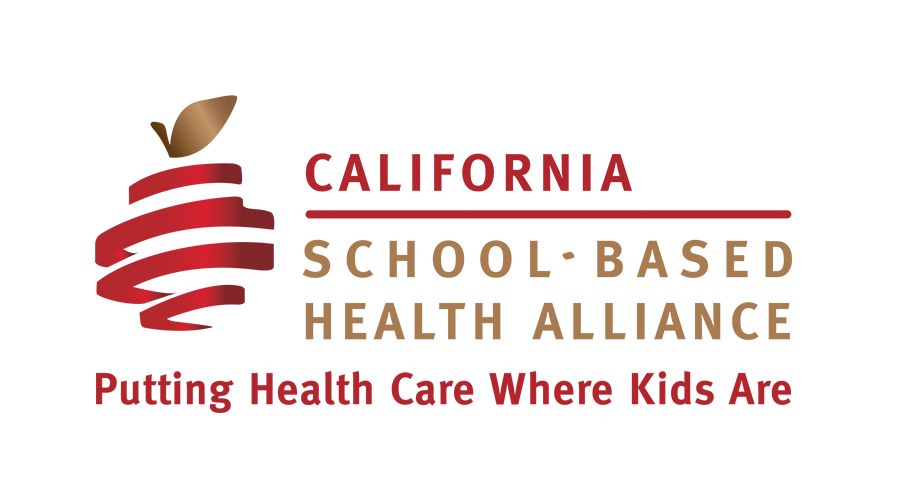 Roll Call!
In the chat box to the right, type (be sure to address everyone)…
 Your first name
 Organization
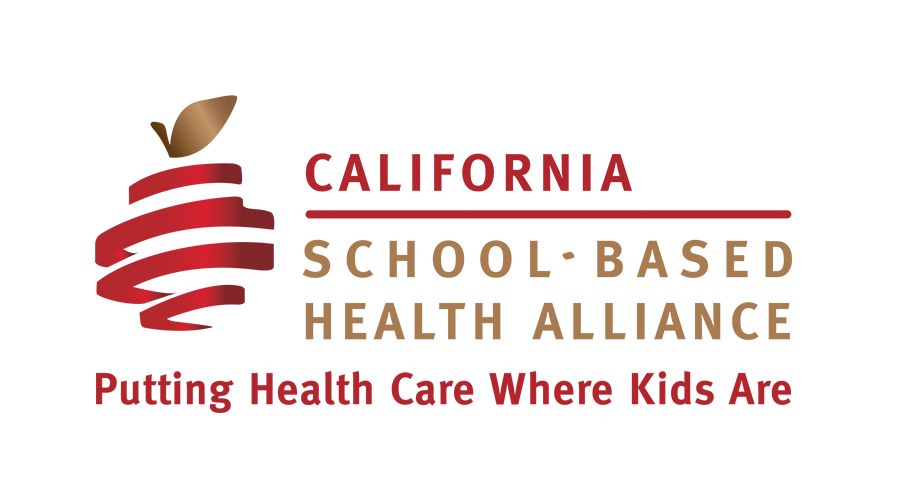 California School-Based Health Alliance
The California School-Based Health Alliance is the statewide non-profit organization dedicated to improving the health and academic success of children and youth by advancing health services in schools. 
Our work is based on two basic concepts:
Health care should be accessible and where kids are
Schools should have the services needed to ensure that poor health is not a barrier to learning.
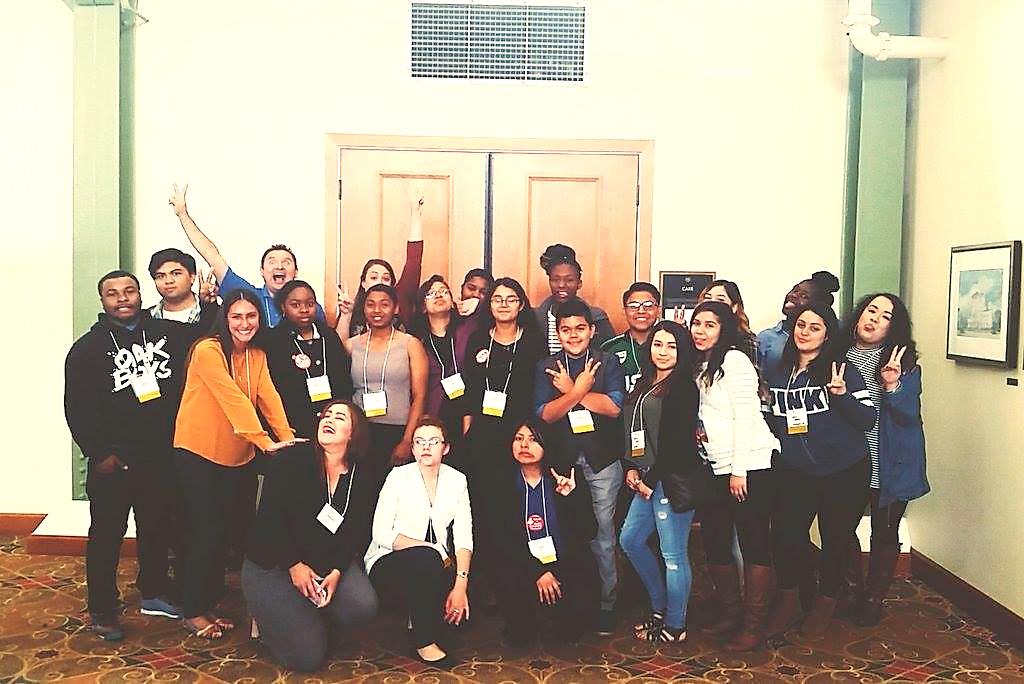 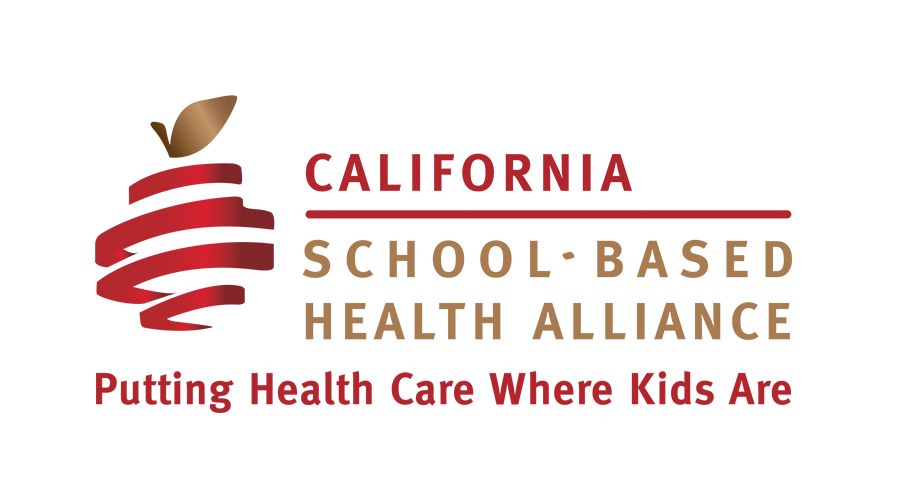 Youth Voices: A Youth-Led Webinar Series
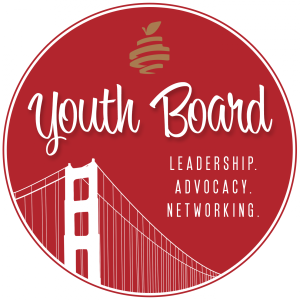 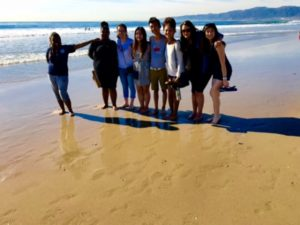 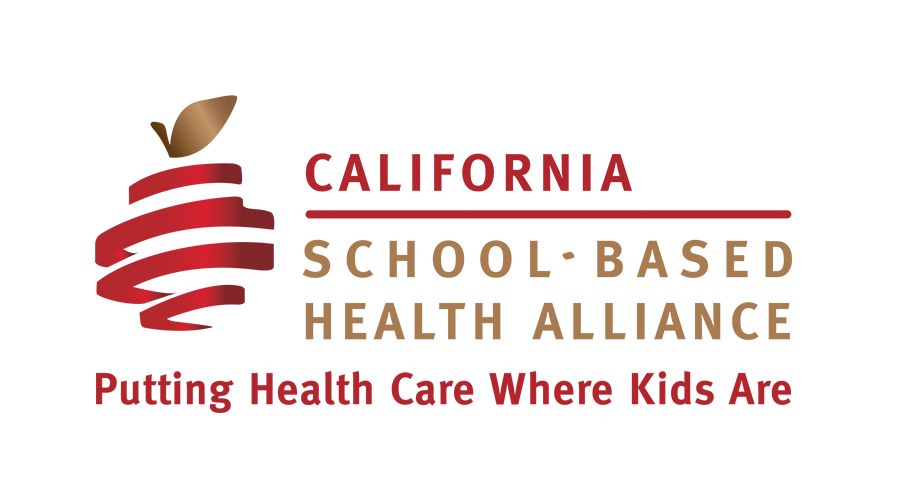 What is Youth-Centered Design Thinking?
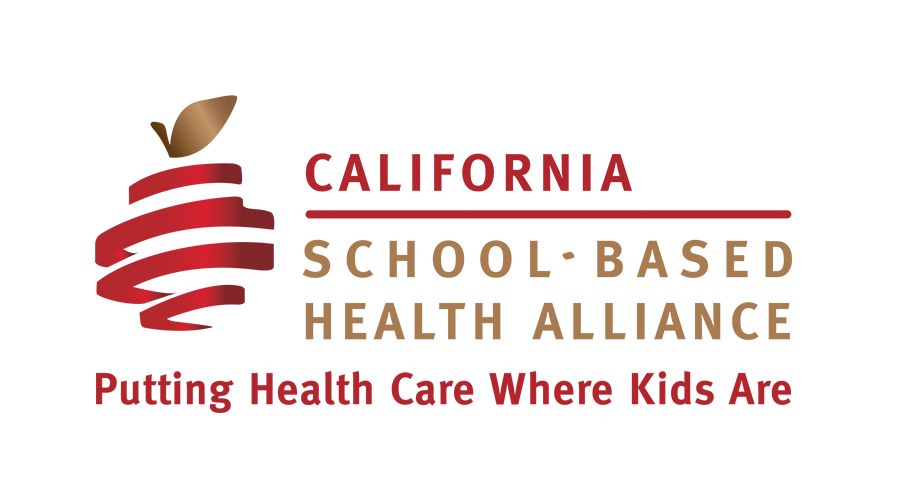 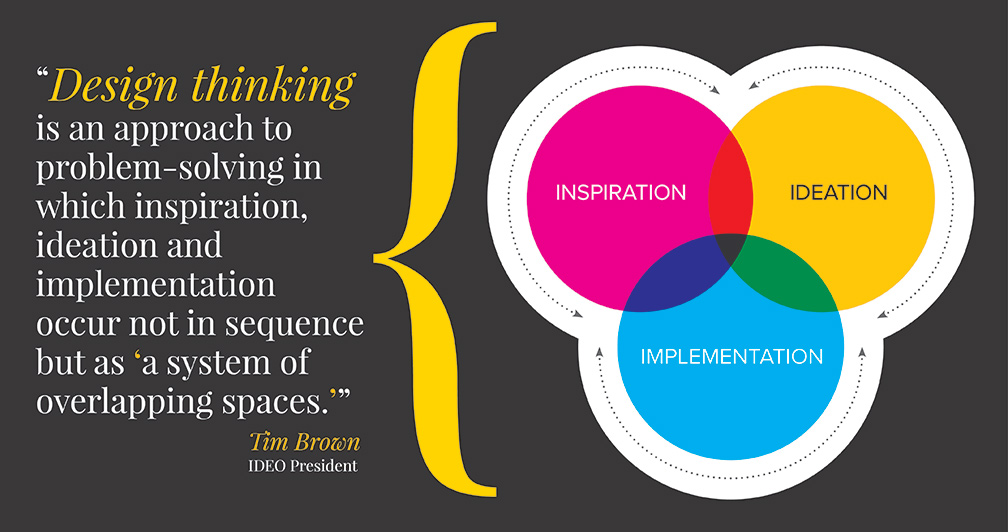 Source: Design Thinking is the New Black by Clay Zeigler
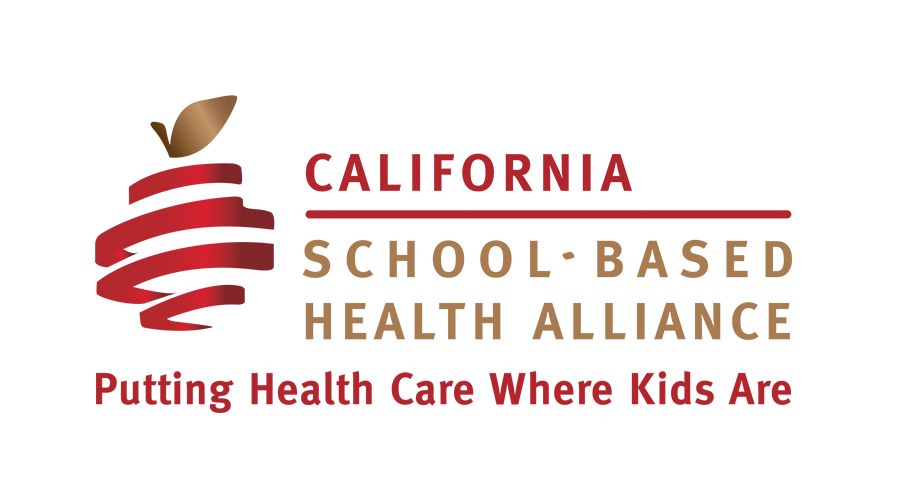 What is Design Thinking?
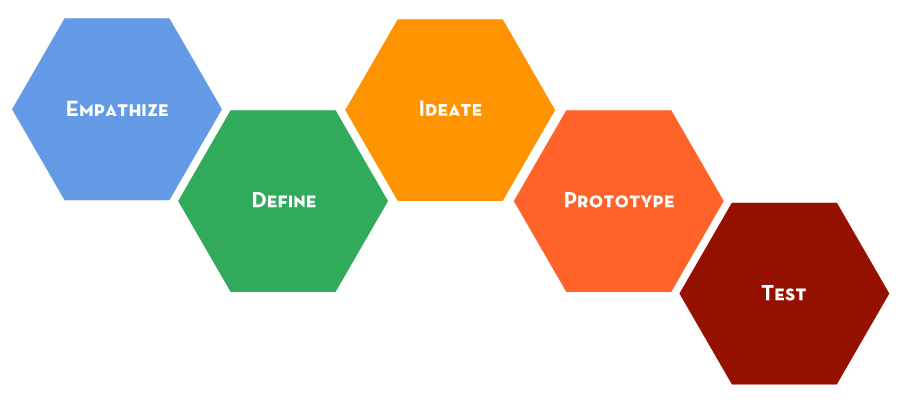 Source: Stanford Hasso Plattner Institute of Design
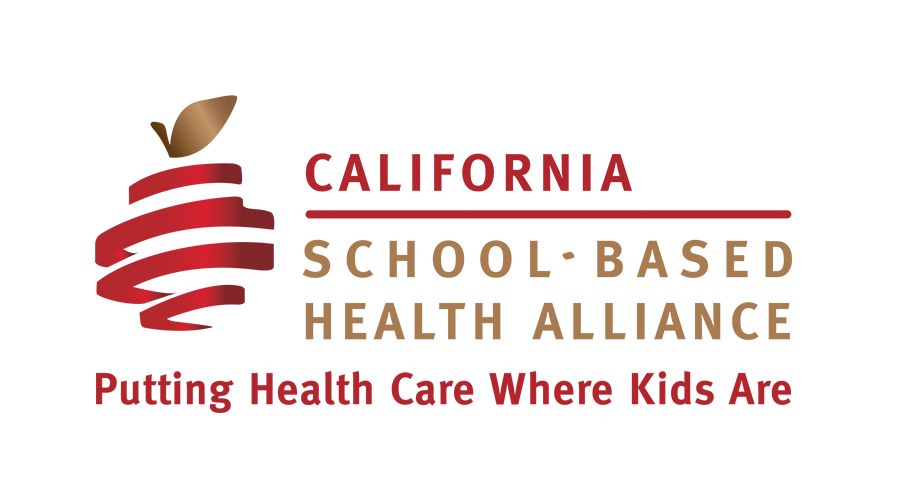 Design Thinking = Mindset + Methods
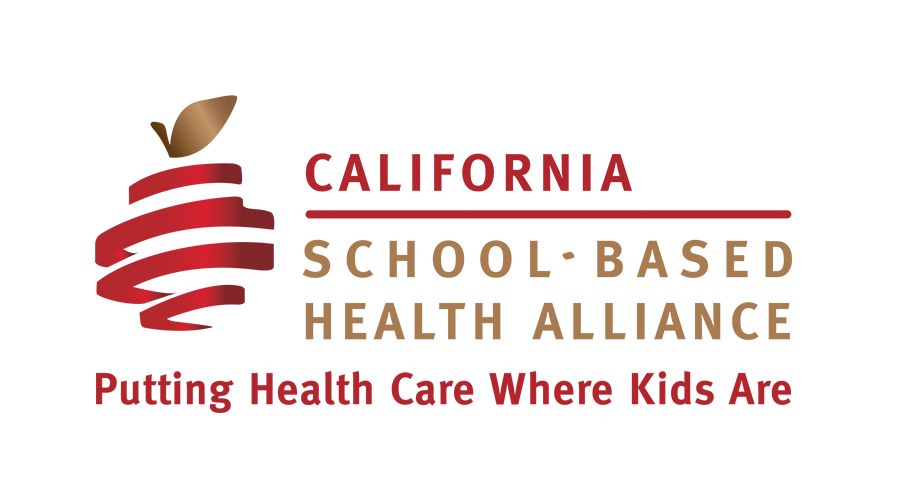 Why youth-centered?
“At many of the SBHCs in middle and high schools, youth are the primary stakeholders. Youth engagement enhances quality and operations of SBHCs and is an opportunity for young people to become empowered about their health.”
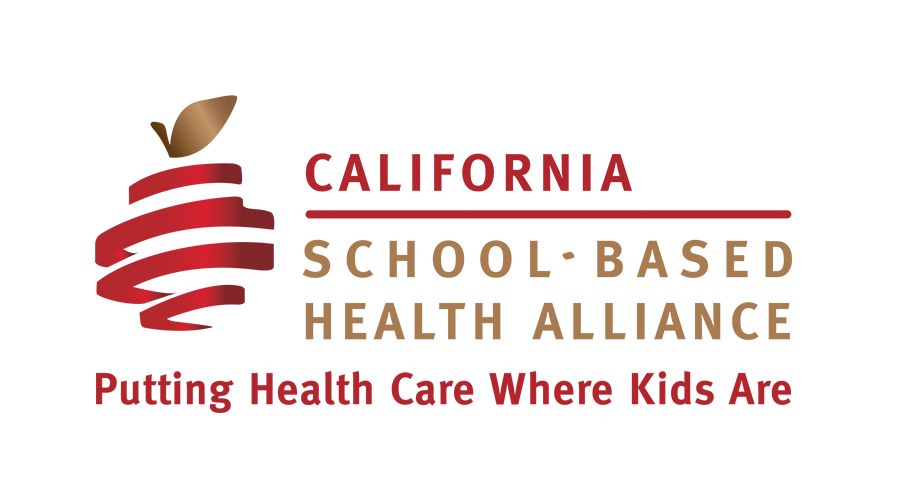 Mindsets
Creative Confidence
Make It
Learn from Failure
Empathy*
Embrace Ambiguity
Optimism
Iterate, Iterate, Iterate
*Youth-Centered
Source: The Field Guide to Human-Centered Design by IDEO.org
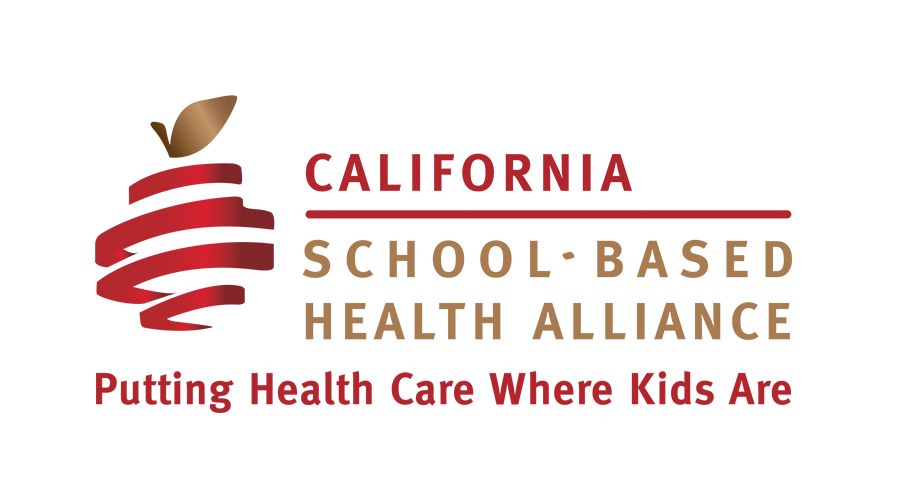 What is Design Thinking?
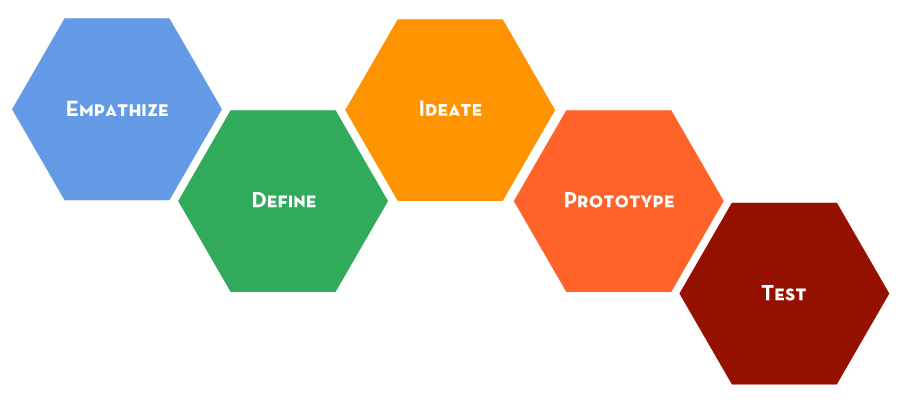 Inspiration
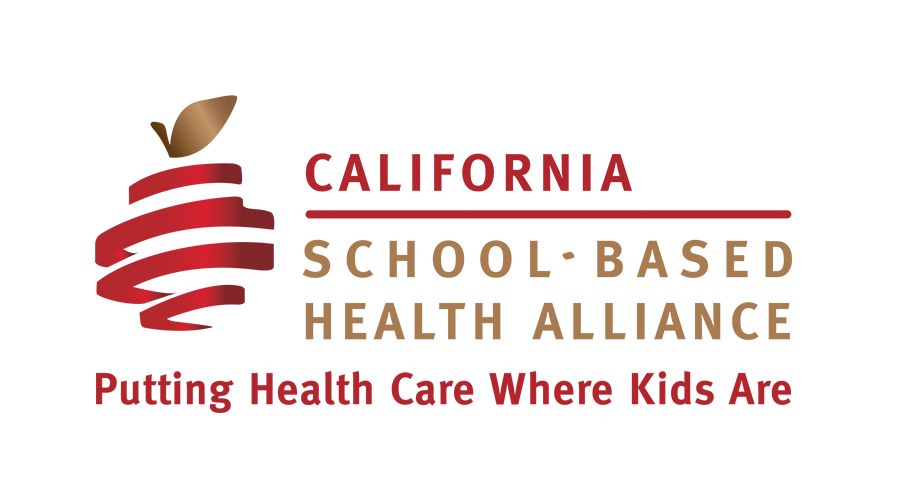 What is Design Thinking?
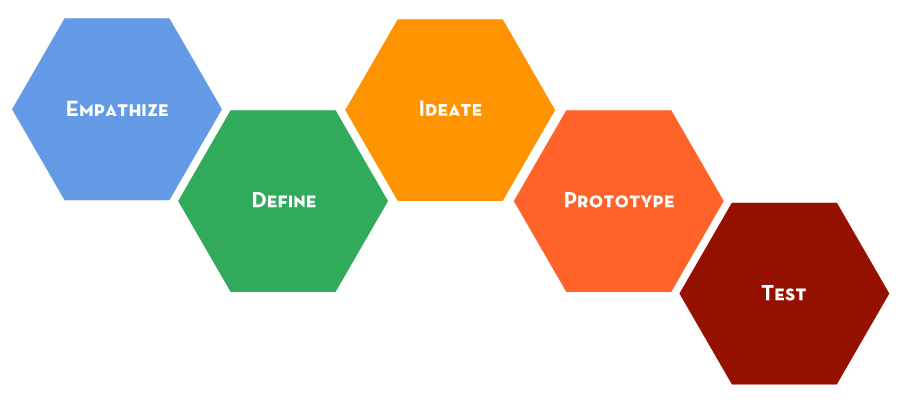 Ideation
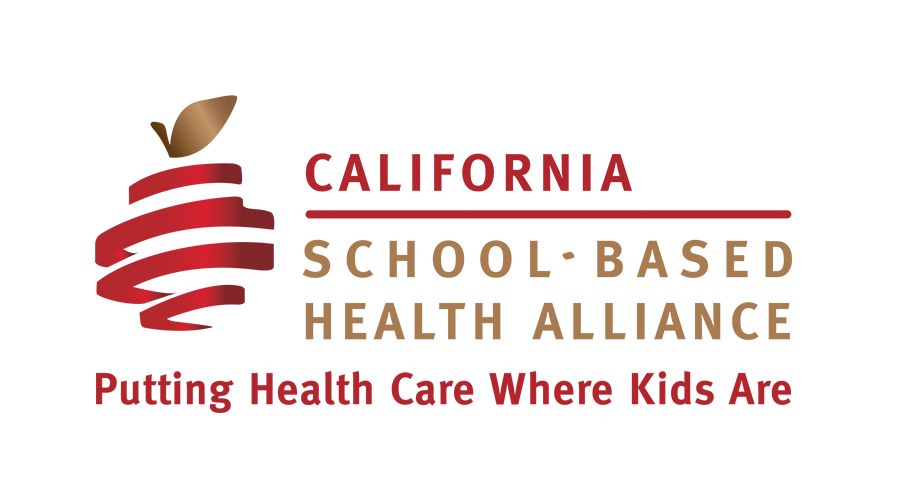 What is Design Thinking?
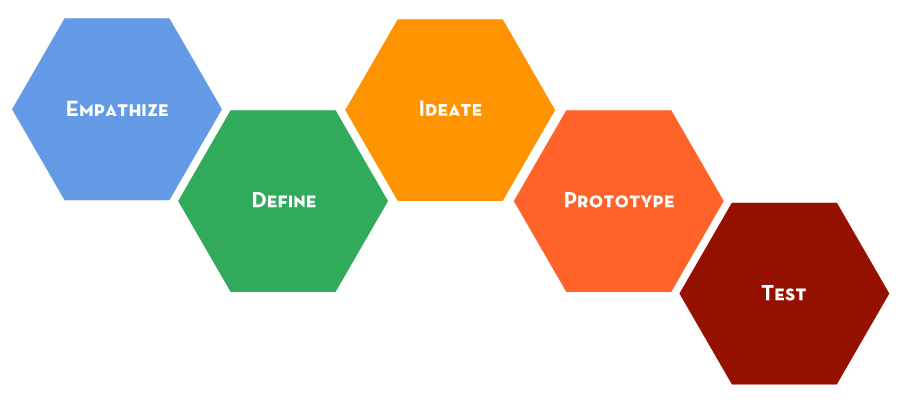 Iteration
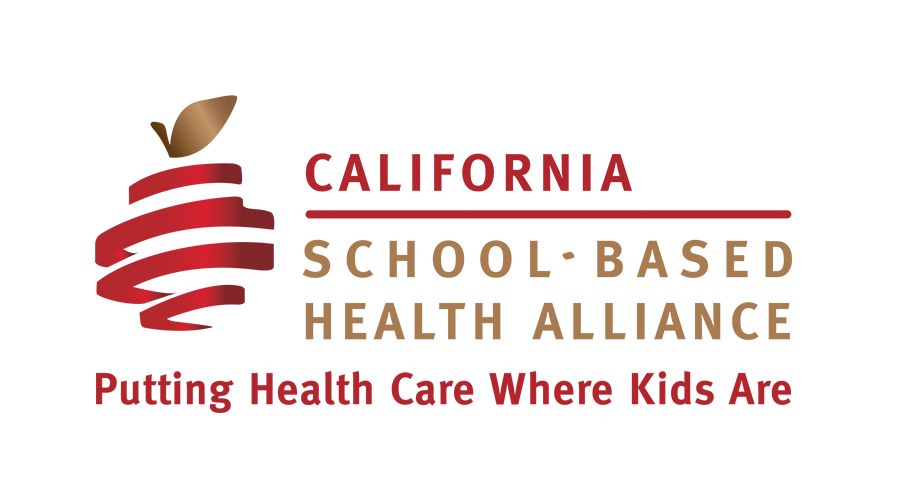 Inspiration
Frame Your Design Challenge
Build a Team
Secondary Research
Interviews (Individual, Group)
Immersion
Turn Learnings into Stories
Define Insights
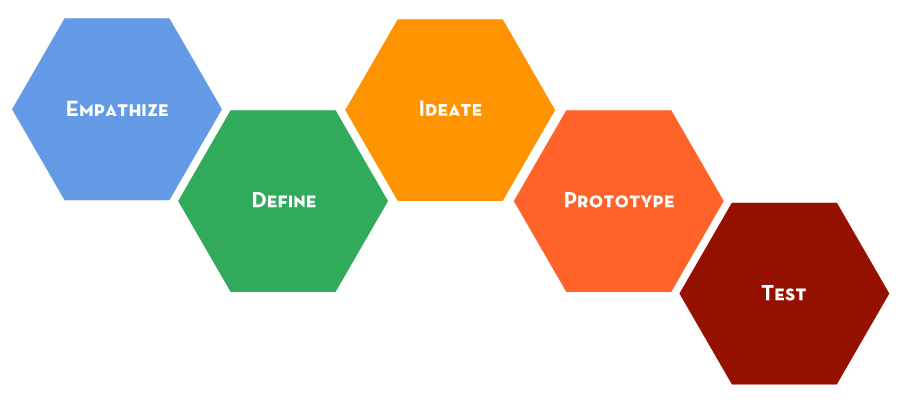 Source: The Field Guide to Human-Centered Design by IDEO.org
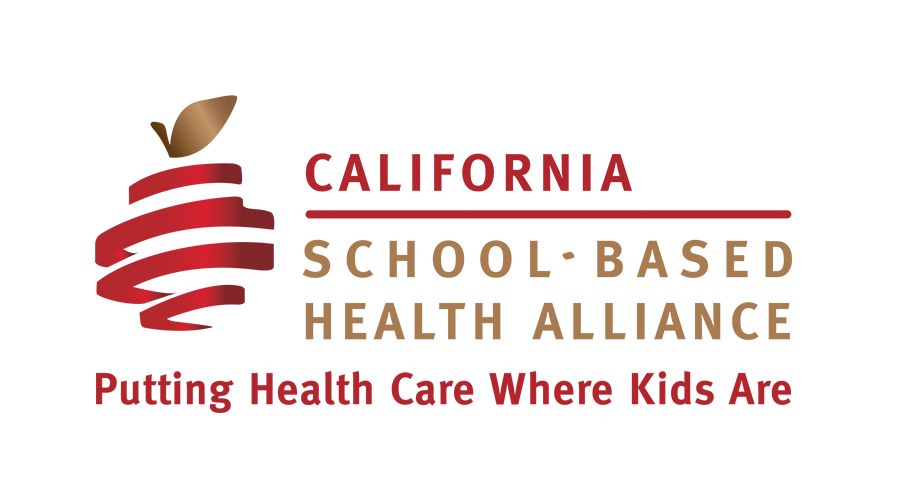 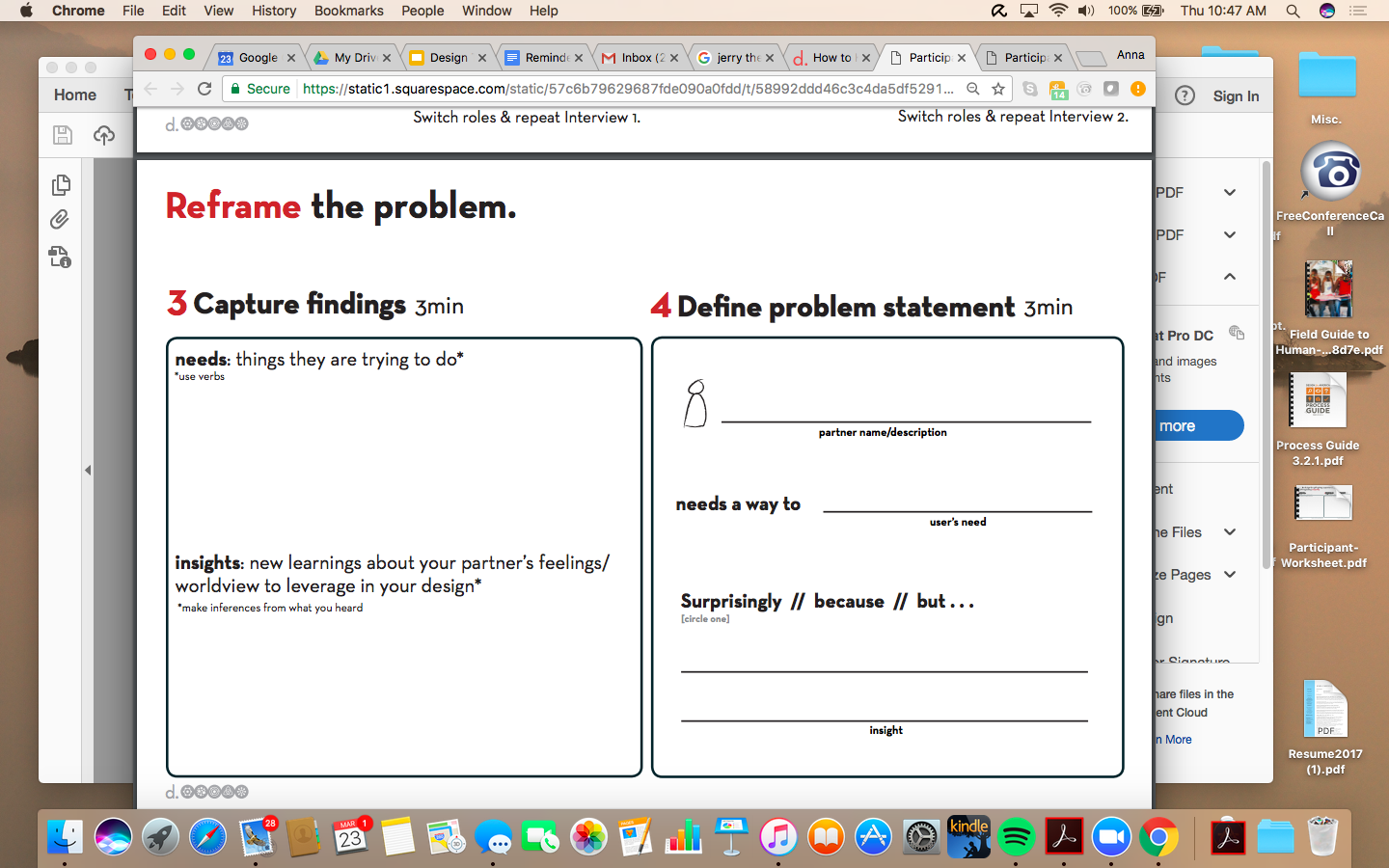 Source: Stanford Hasso Plattner Institute of Design
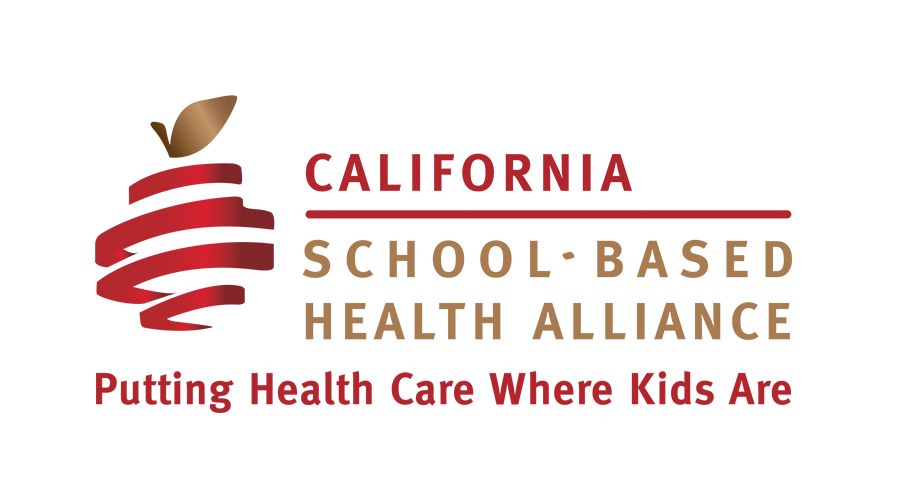 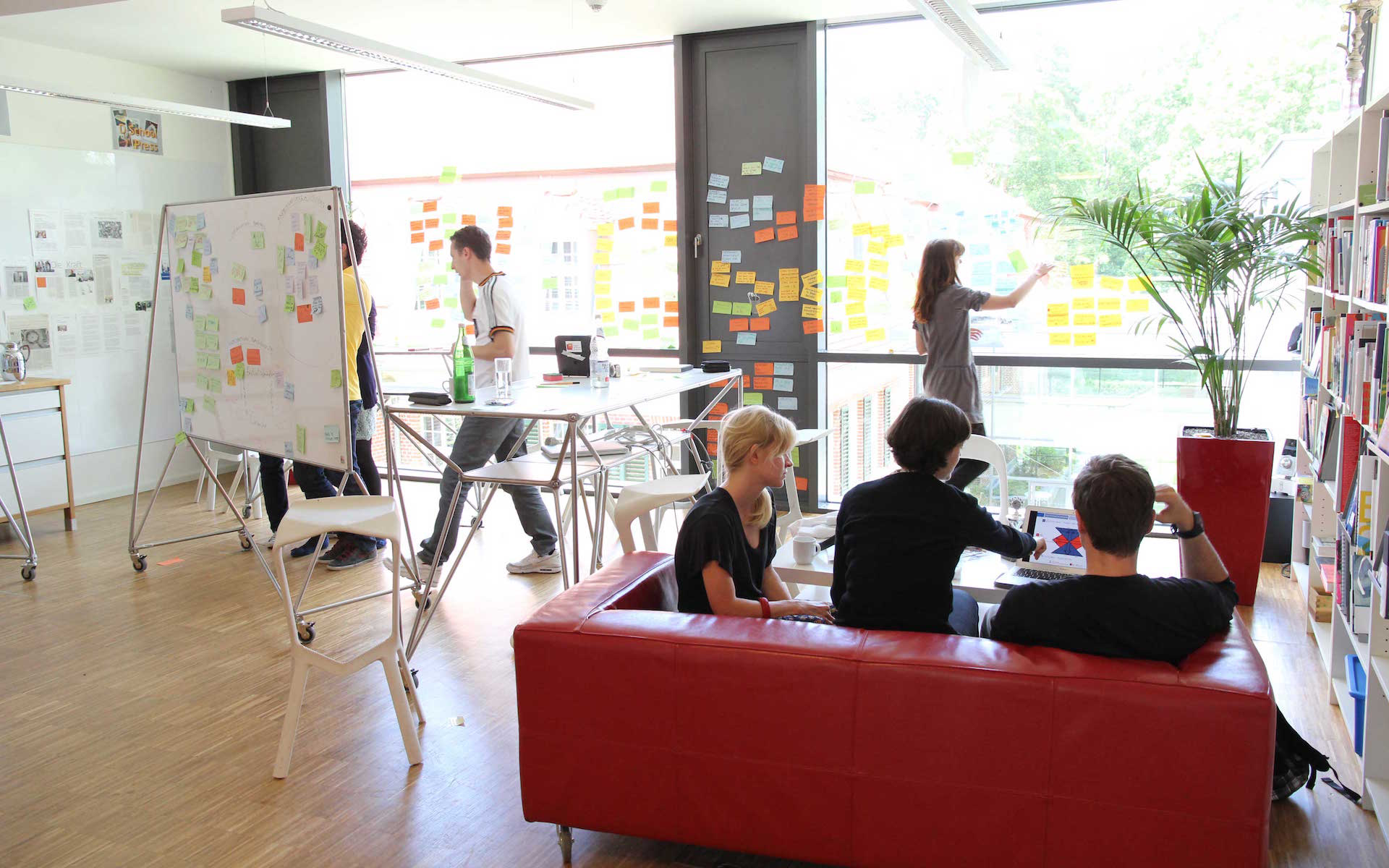 Source: Stanford Hasso Plattner Institute of Design
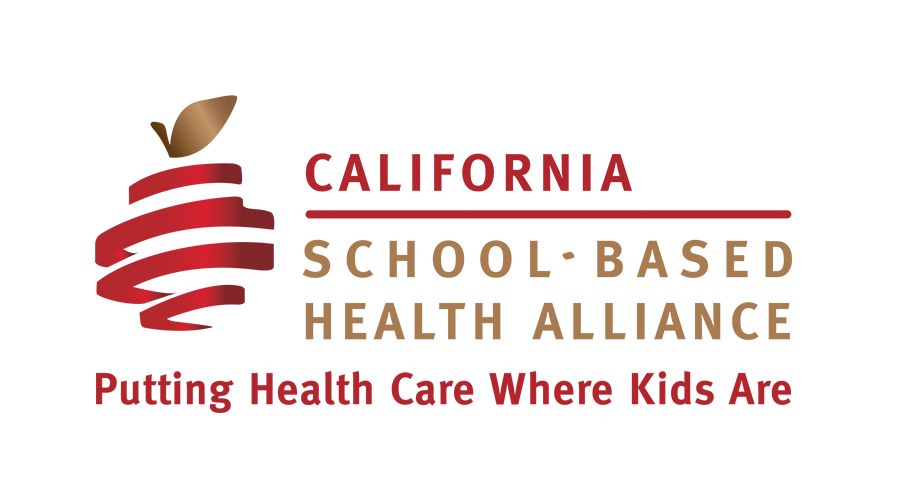 Case Study: Peer Health Exchange + IDEO.org
Designing a Transformational Volunteer Experience
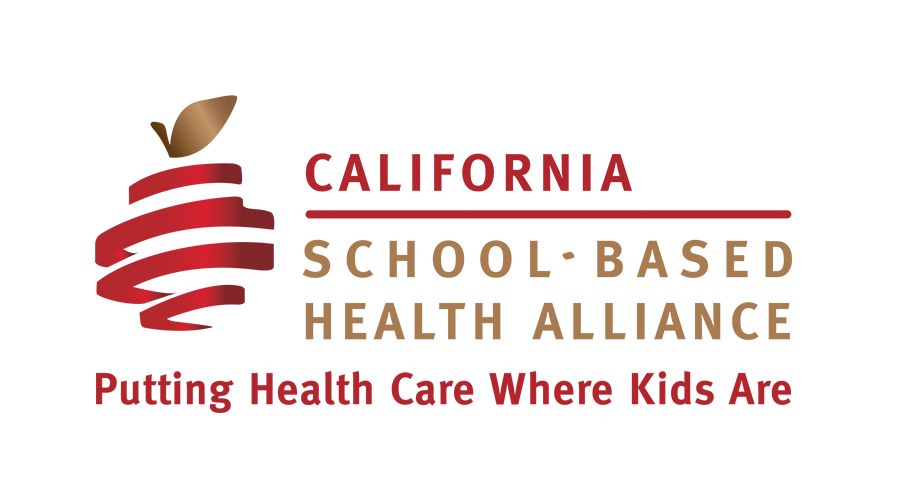 Case Study: Peer Health Exchange
Research: 60+ subject interviews
Insights:
Some college students can’t afford to volunteer.
Training and testing can be intense and lonely.
If they make it to the classroom, volunteers get hooked.
Volunteers seek community, but they don’t always find it.
Volunteers want to speak and be heard. 
Volunteers want to know they are making a difference.
Opportunities for growth are limited for some.
Different colleges have different needs.
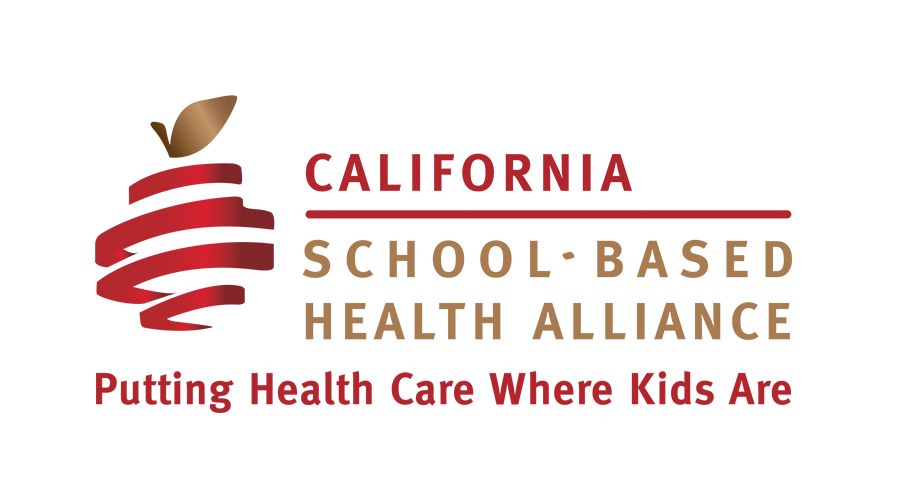 Ideation
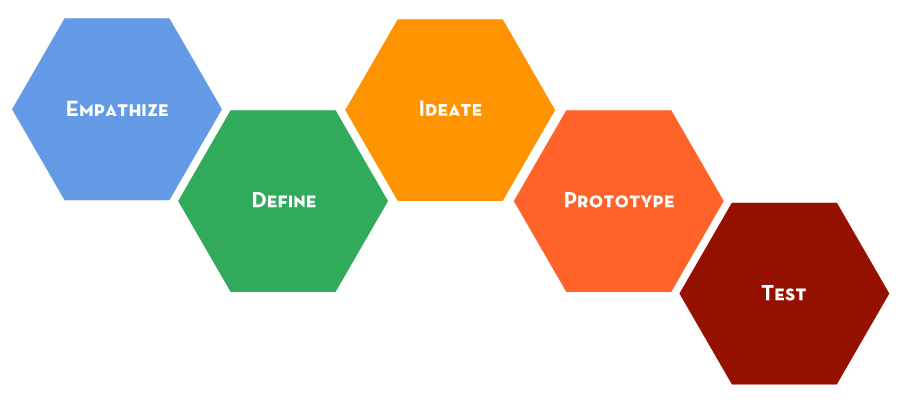 Generate Ideas (Post-Its!)
Refine Ideas
Make a Prototype
Get Feedback
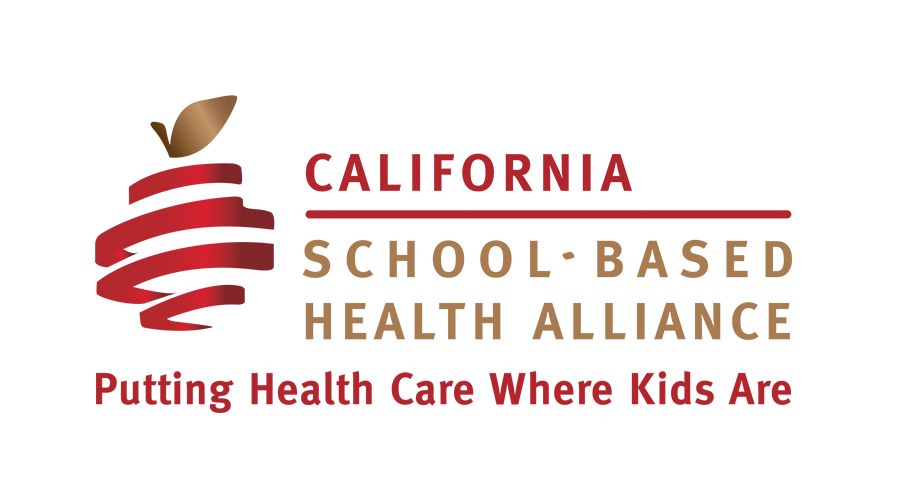 Case Study: IDEO.org Diva Centers
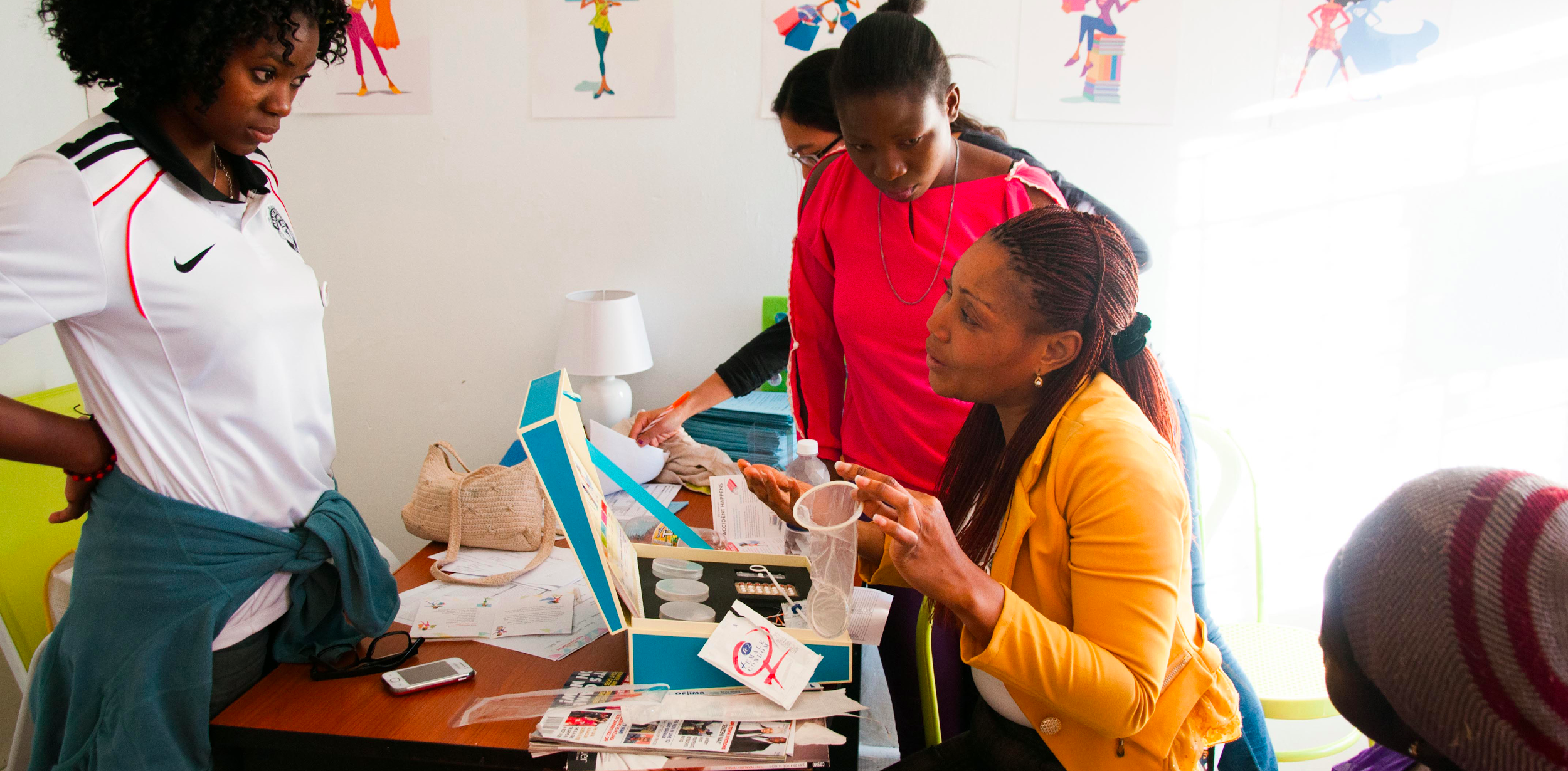 Source: IDEO.org
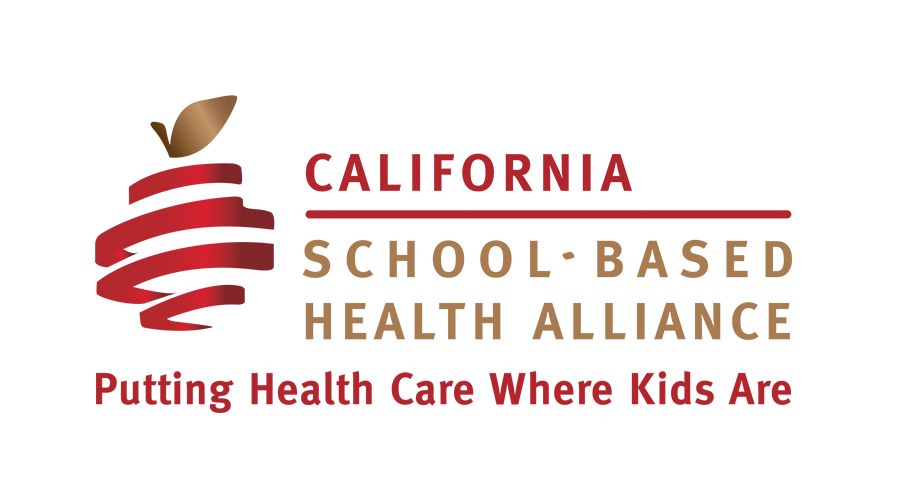 Case Study: IDEO.org Diva Centers
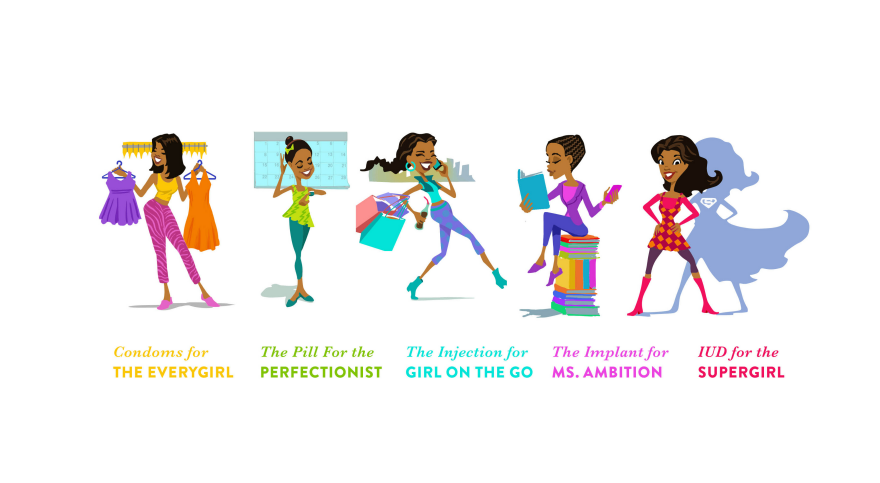 Source: IDEO.org
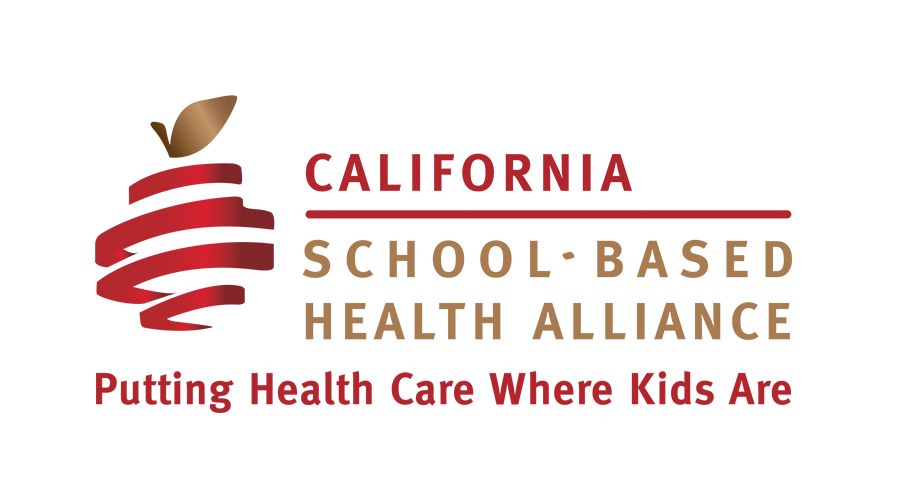 Implementation
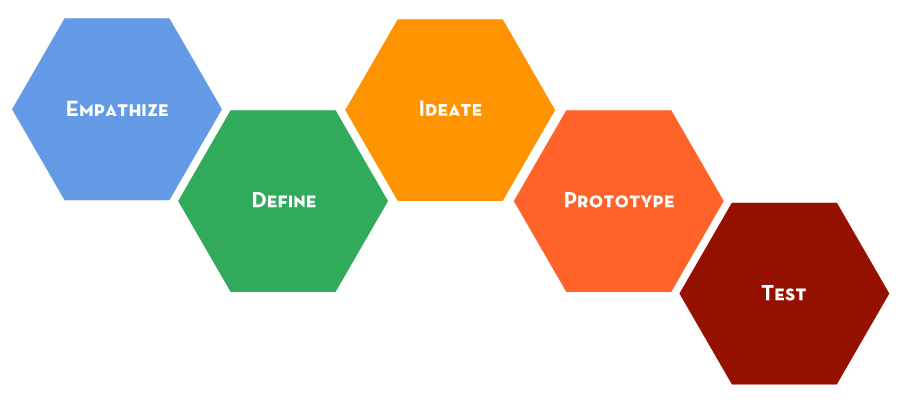 Integrate Feedback
Live Prototyping
Track Learnings
Iterate, Iterate, Iterate
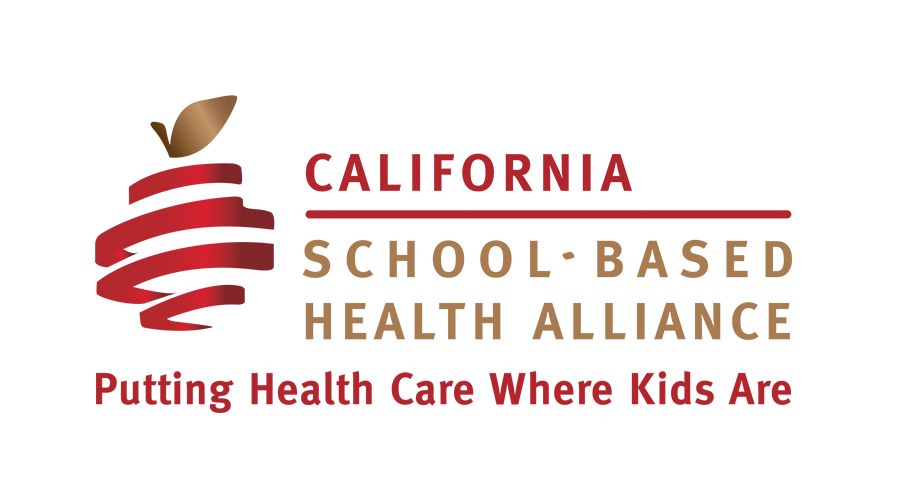 Case Study: Design for America and  Jerry the Bear
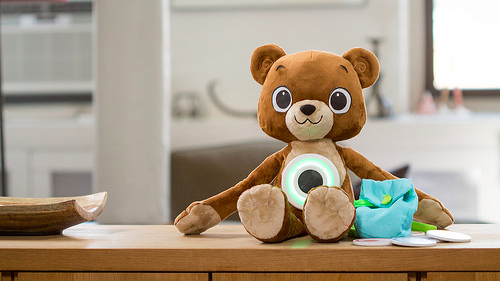 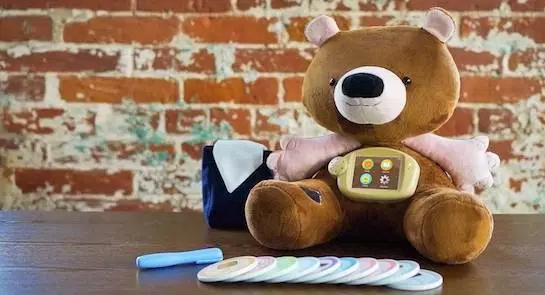 Source: Sproutel
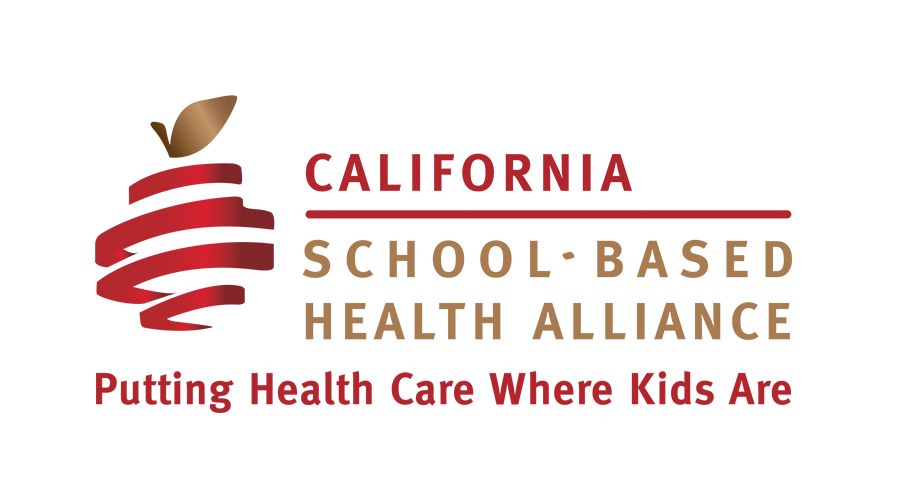 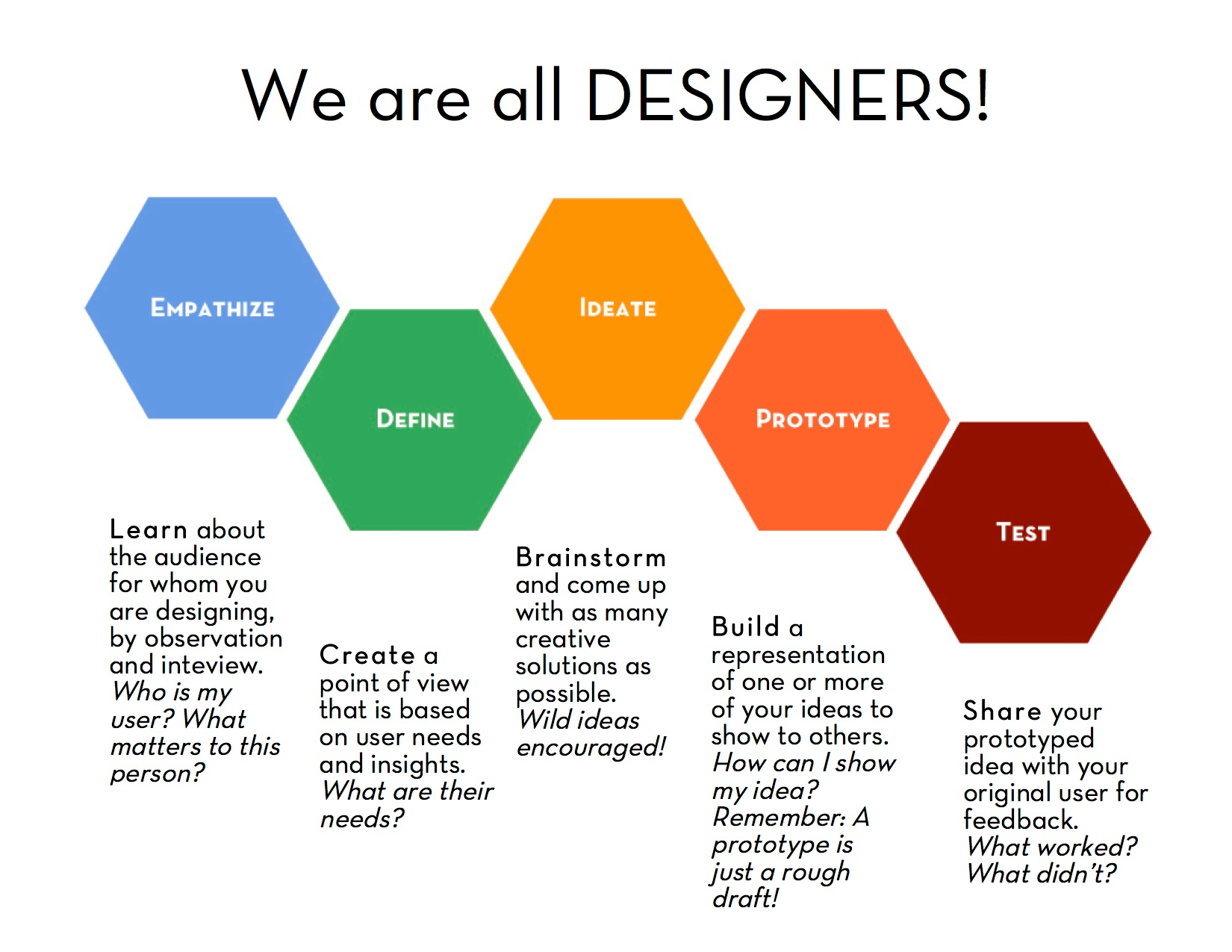 Source: Design Thinking for Business Strategy by Danny D. Kosasih
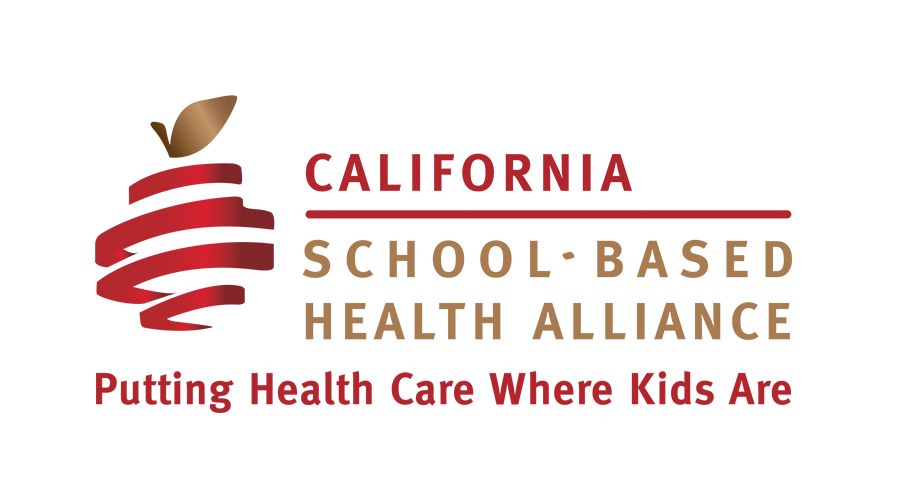 Youth-Centered Design Thinking = young people are your users and your co-designers
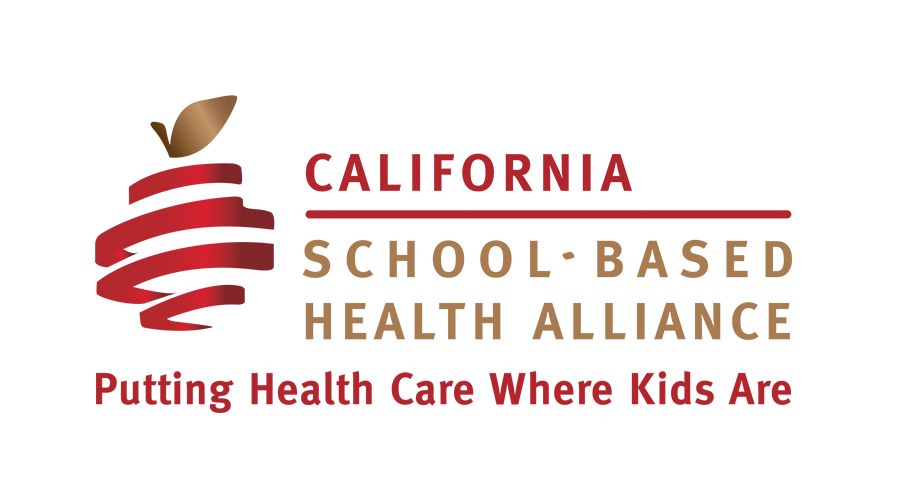 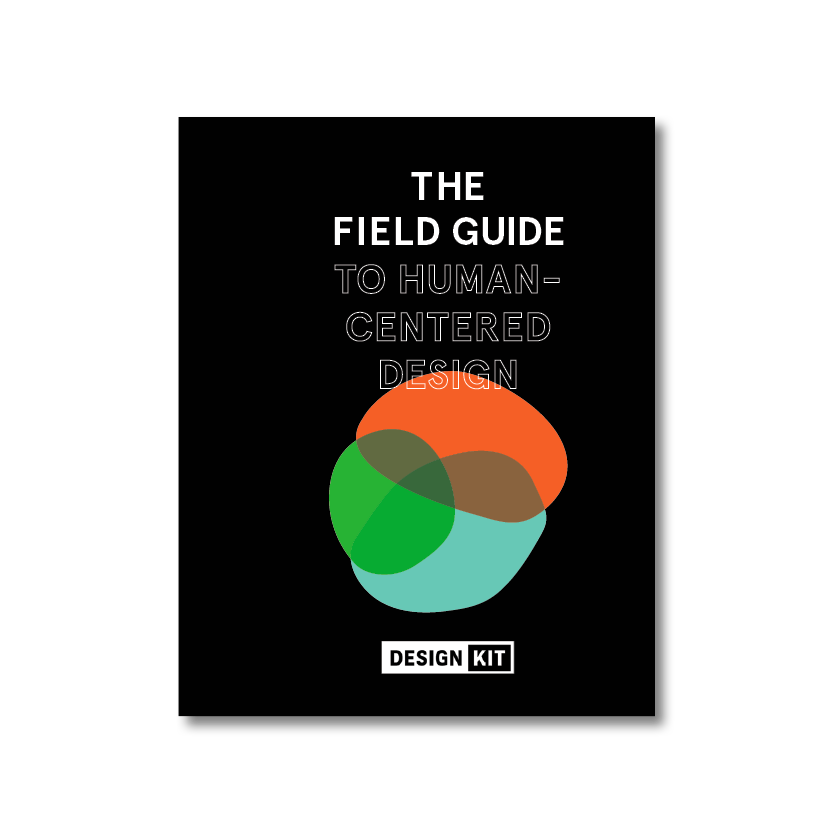 Resources
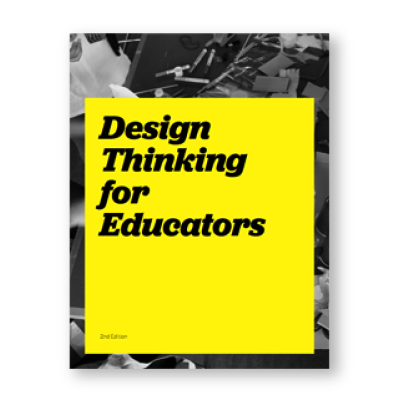 IDEO.org
Stanford d.school
YLabs
Design for America
Acumen Fund
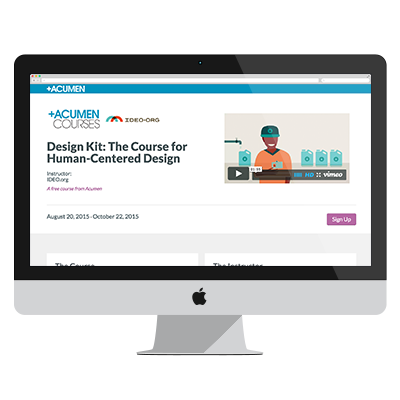